Муниципальная инновационная площадка
Муниципальное бюджетное общеобразовательное учреждение «Гимназия № 1 г. Челябинска»
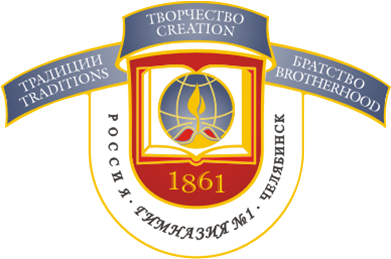 Проектный подход в деятельности классного руководителя
Казакова Екатерина Владимировна, 
учитель истории и обществознания, ответственный за реализацию инновационного проекта вМБОУ «Гимназия № 1 г. Челябинска»
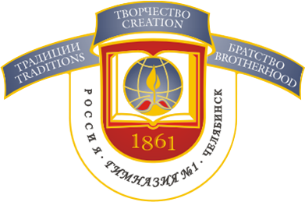 От чего зависит ПЛАНИРОВАНИЕ воспитательной работы?
Особенности возраста
Особенности класса
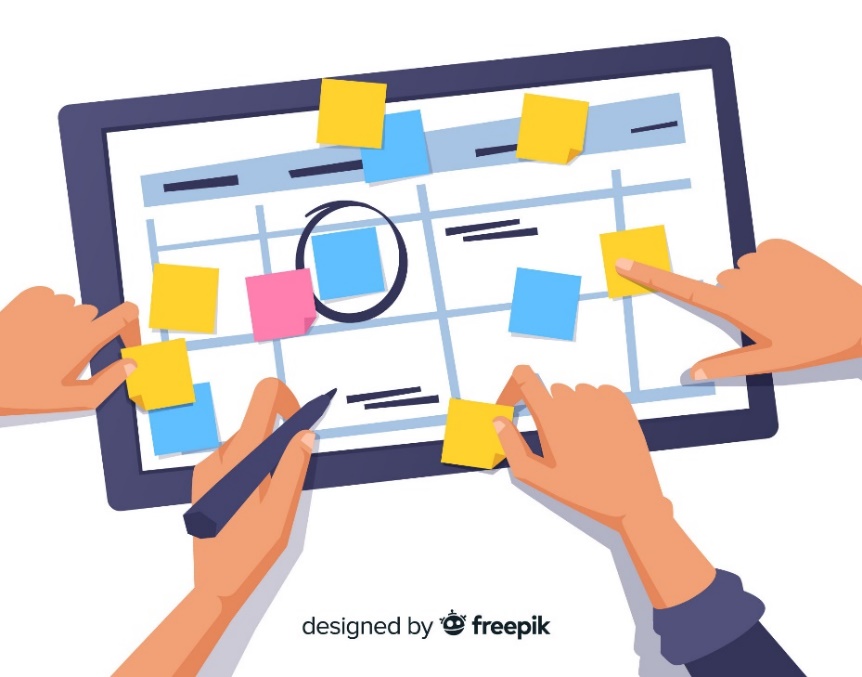 Особенности родителей
Особенности личности классного руководителя
Федеральный, региональный, муниципальный заказ
Особенности и традиции школы
ПРОБЛЕМЫ
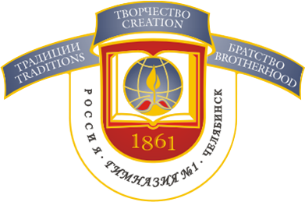 Особенности проектирования
классного руководителя
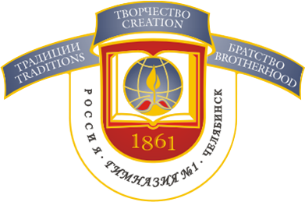 Барьеры проектного управления
классным коллективом
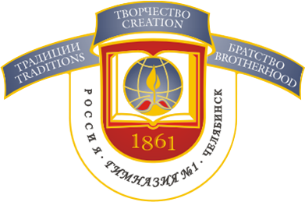 Основные трудности внедрения технологии проектирования в работу классных руководителей:
ДЕФИЦИТЫ педагогов:
Время (описание/обучение)

Навыки проектирования:
умение определять проблему
умение ставить цели и задачи
умение подбирать инструменты измерения результатов
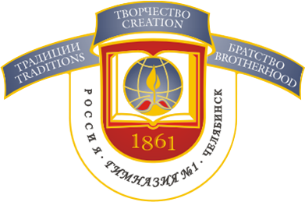 Продукты инновационной деятельности
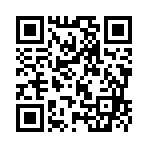 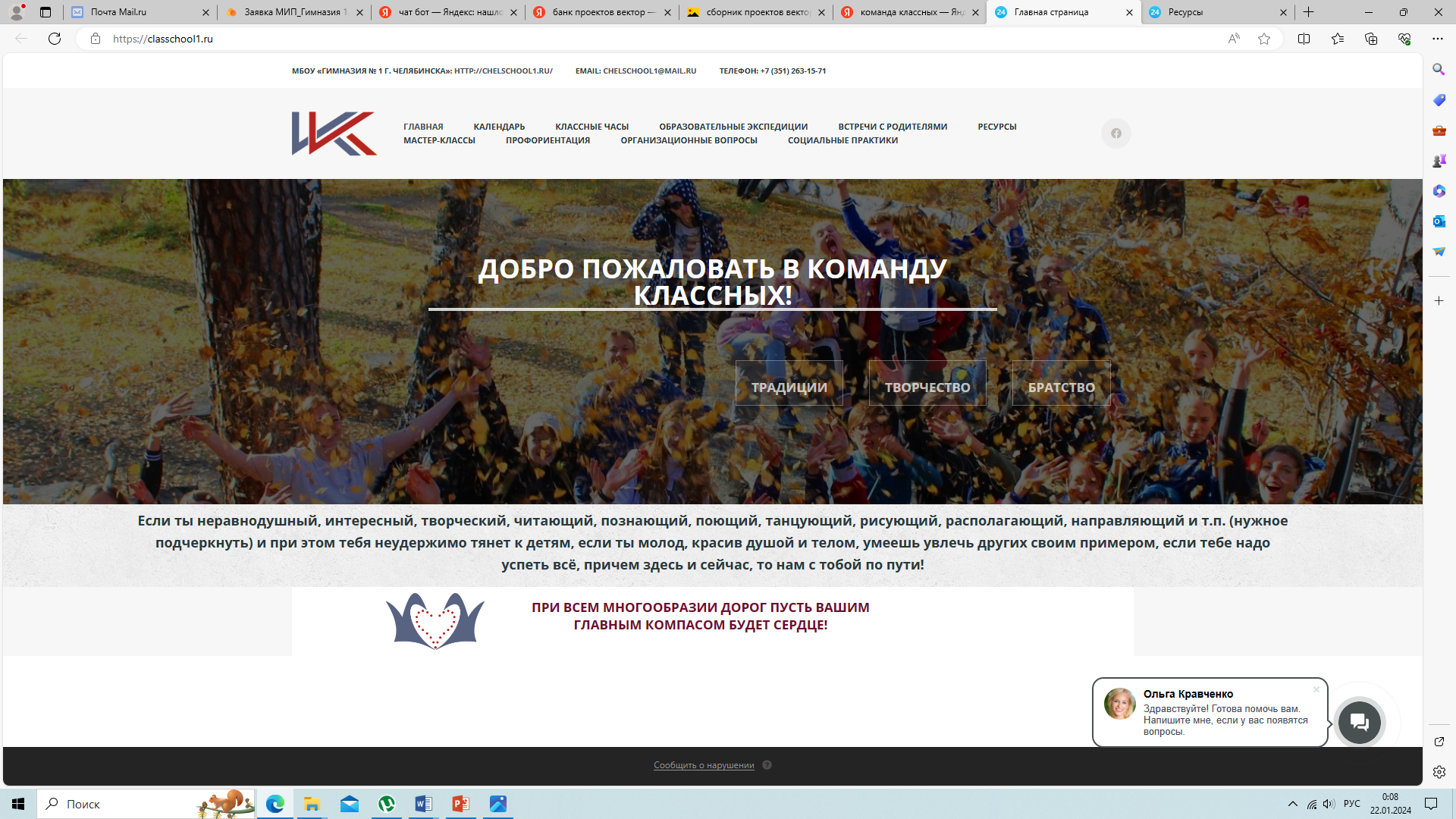 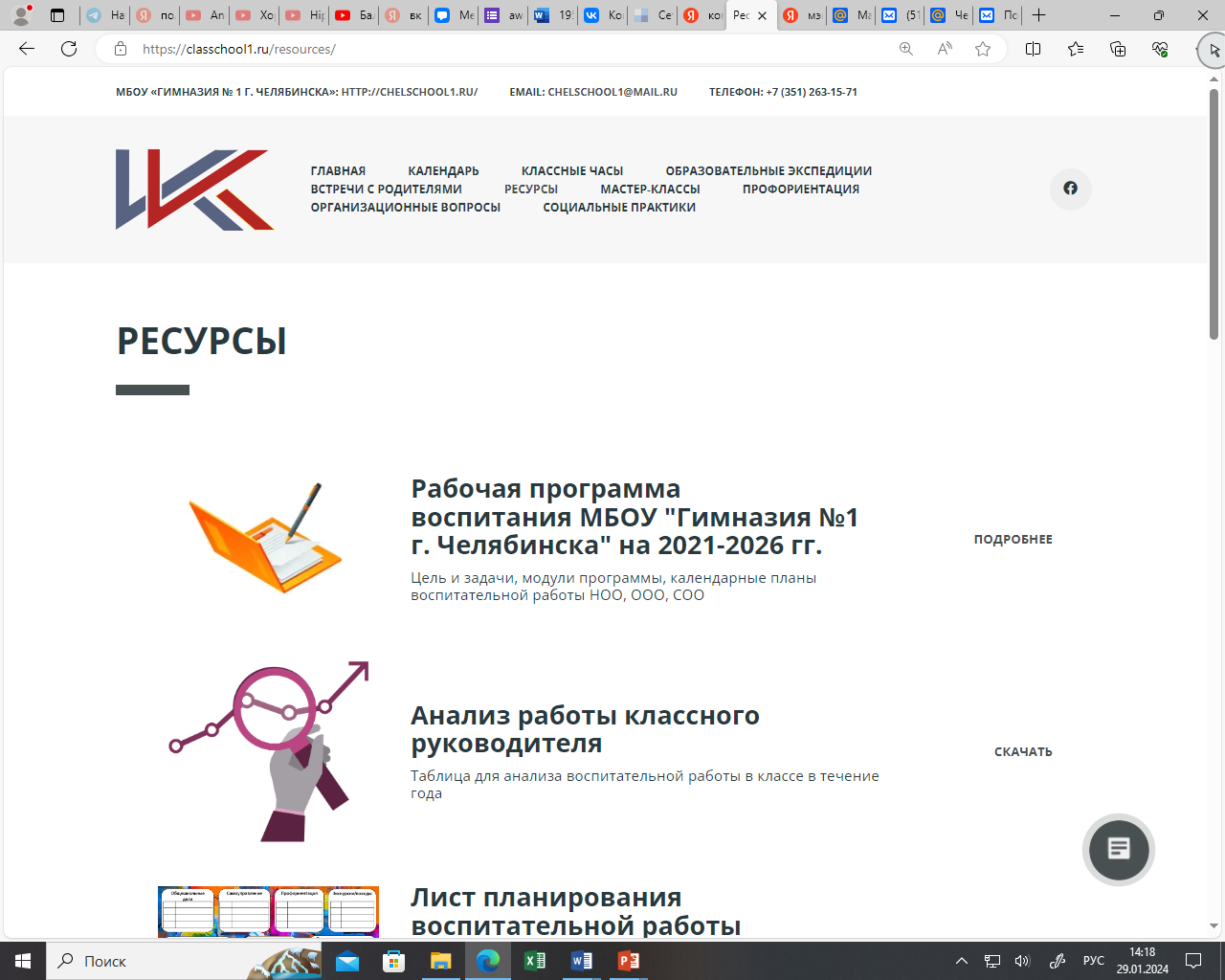 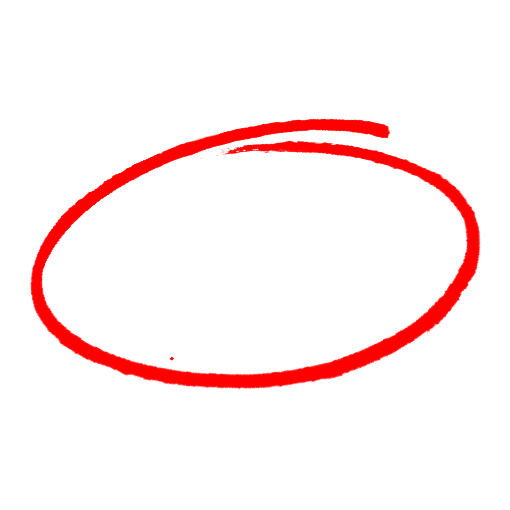 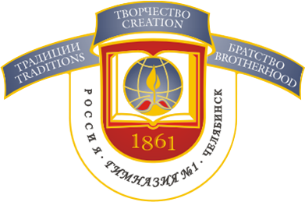 Продукты инновационной деятельности
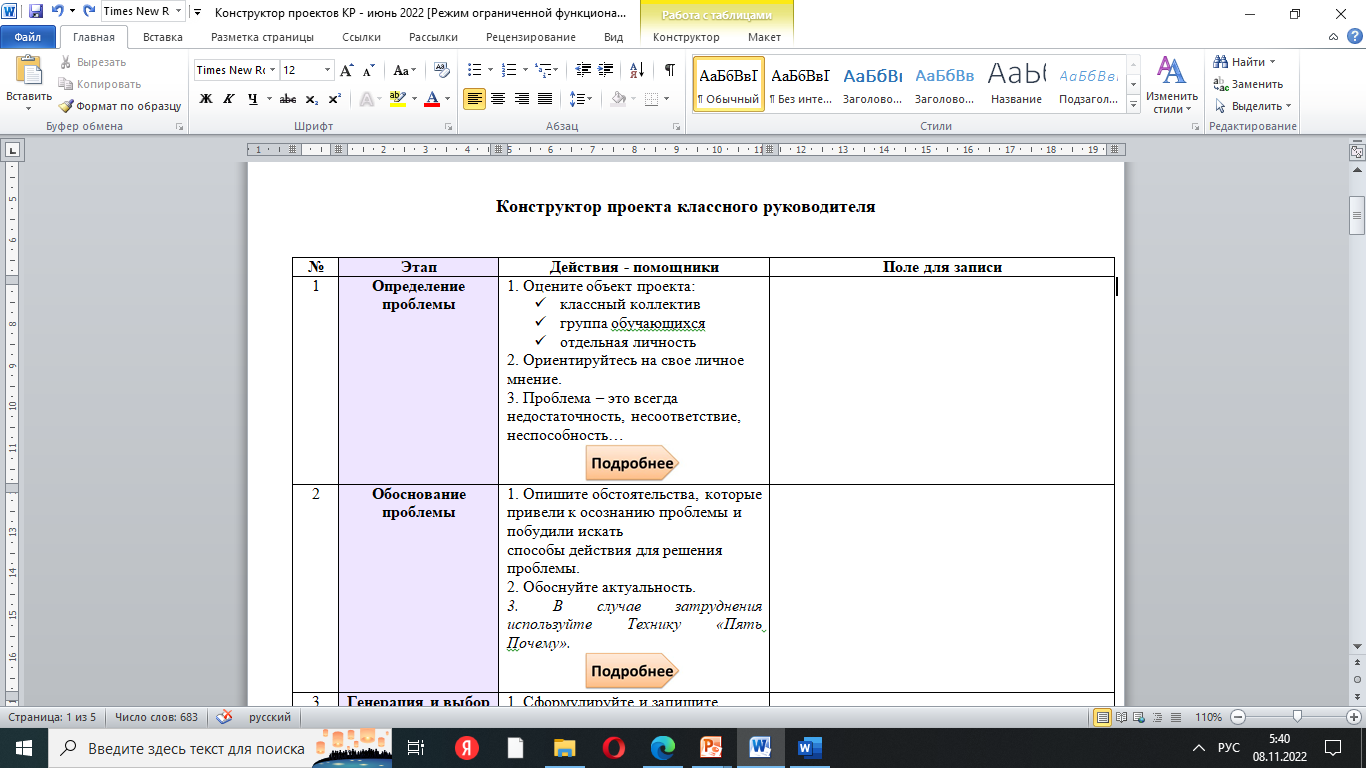 Конструктор проектов: электронная версия и версия WORD;
Краткий лист проекта;
Листы оценки и самооценки 
проекта классного руководителя;
Проект положения о проектной деятельности классного руководителя;
Анализ работы классного руководителя;
Разработка обучающего семинара-практикума для классных руководителей и др.
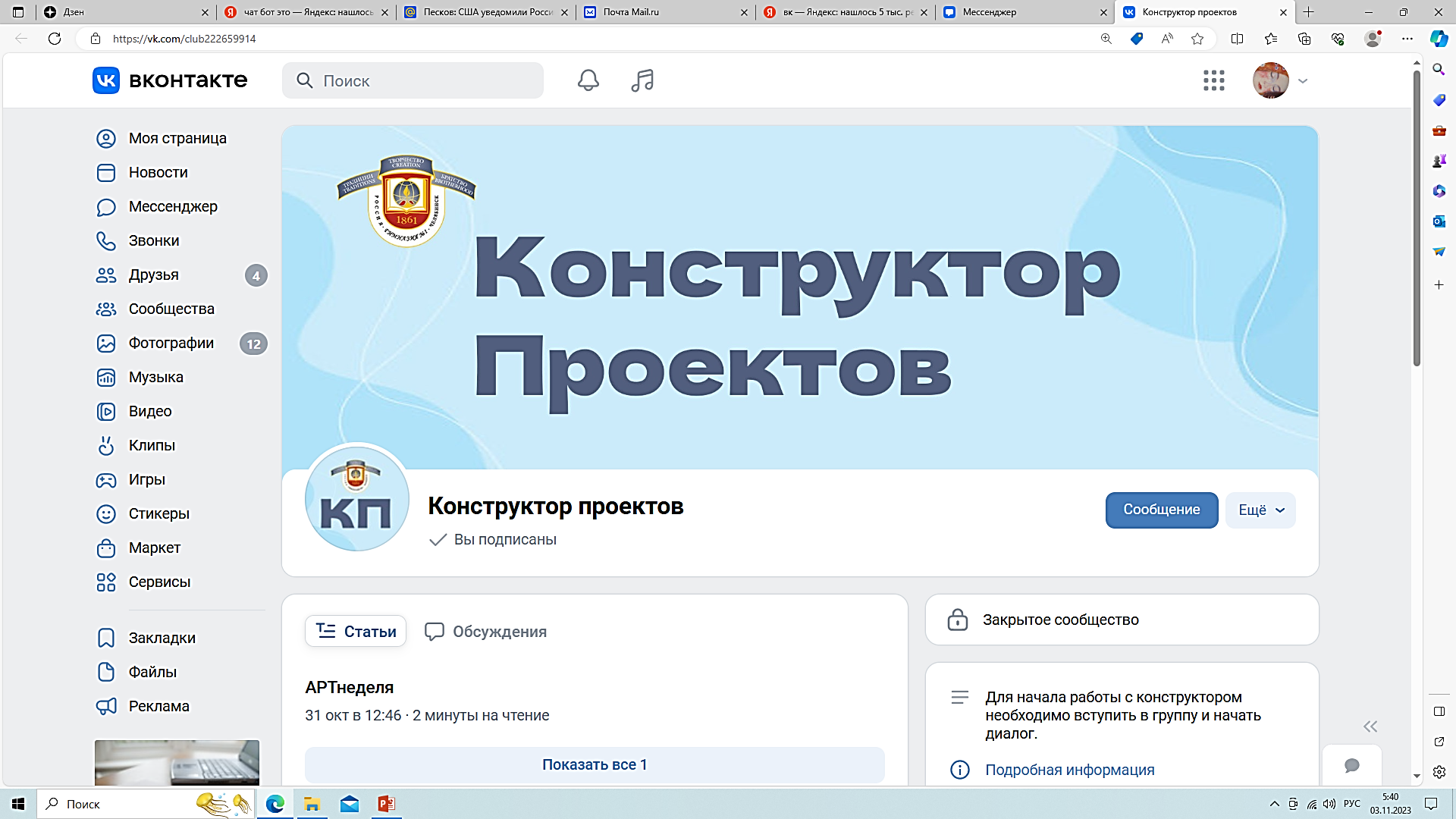 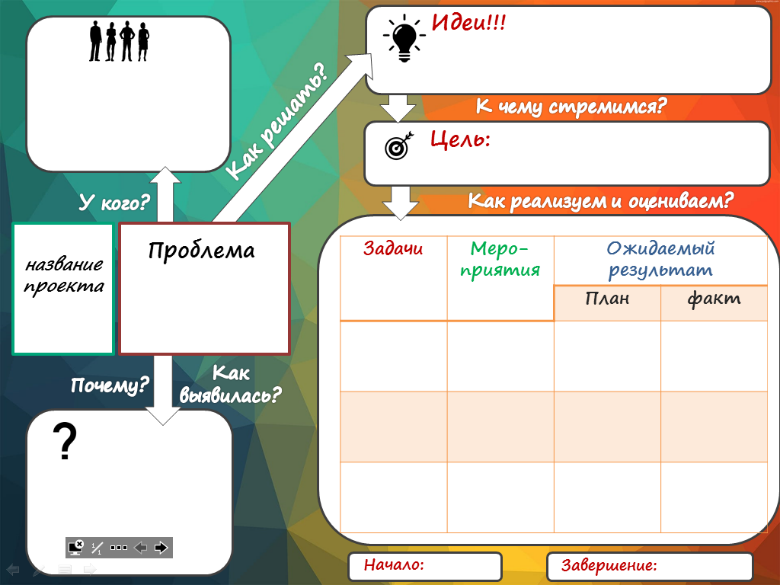 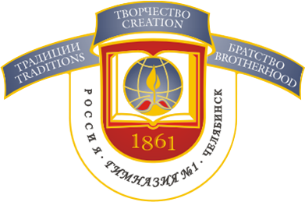 Разработка обучающего семинара-практикума для классных руководителей
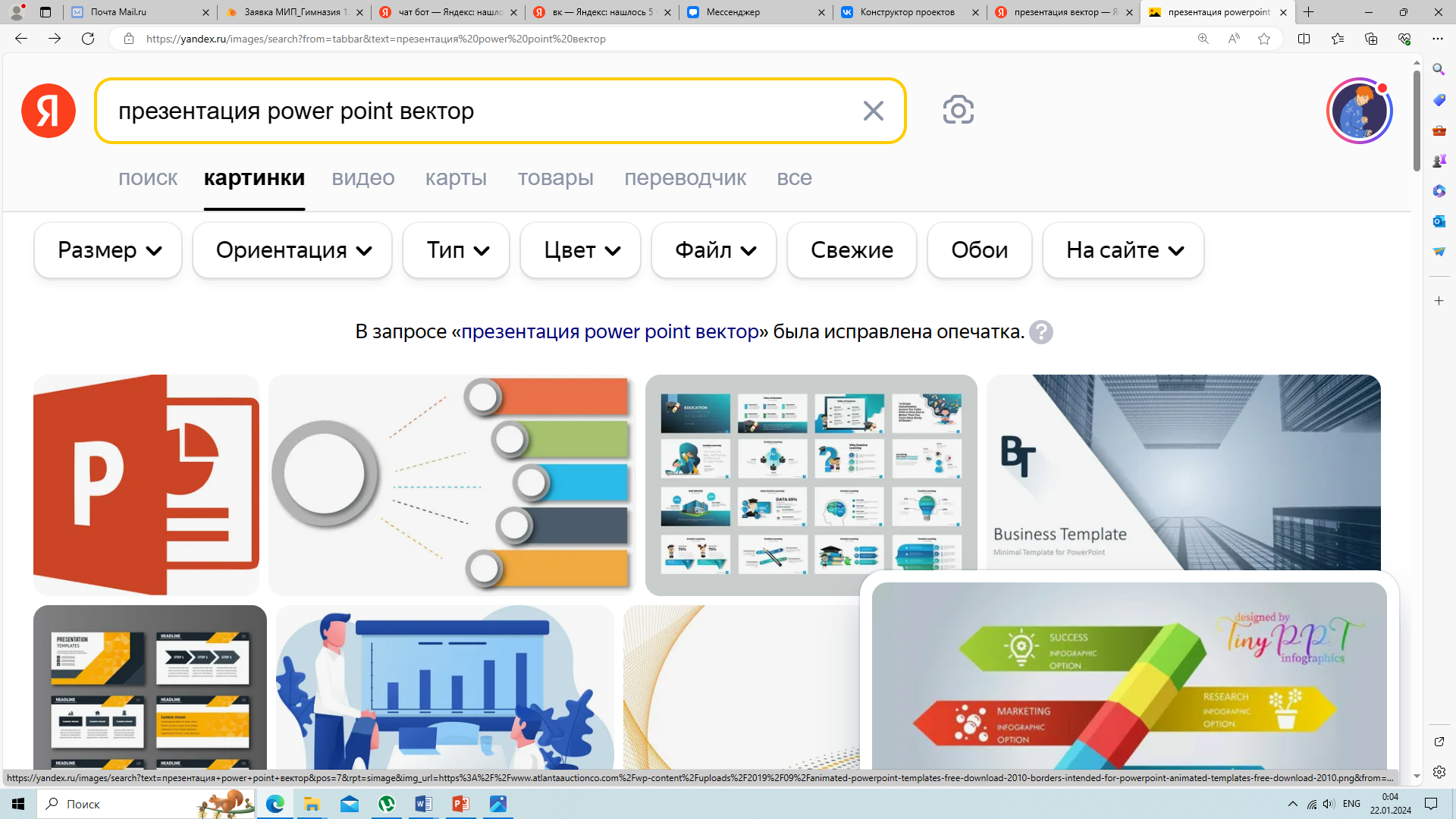 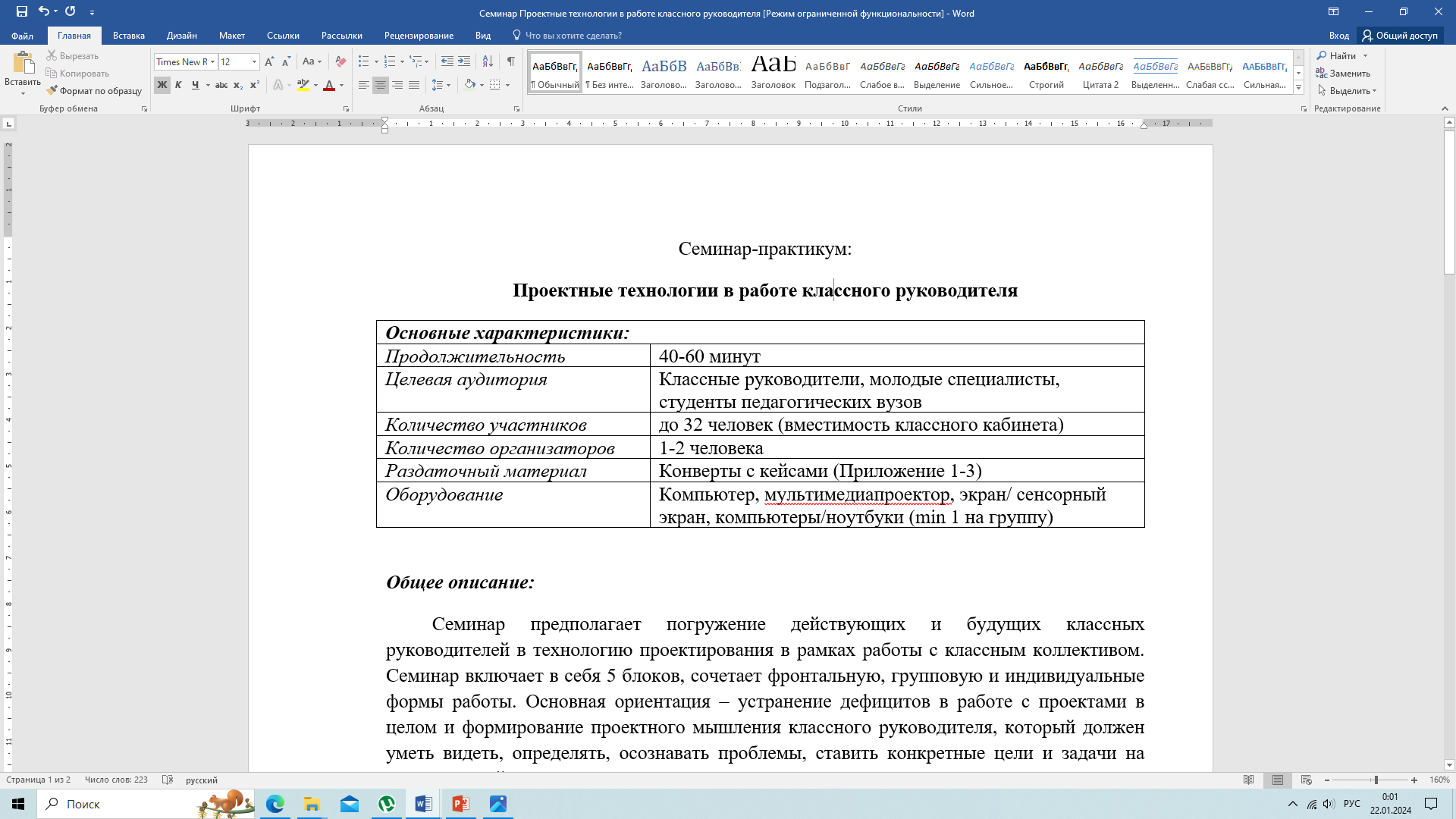 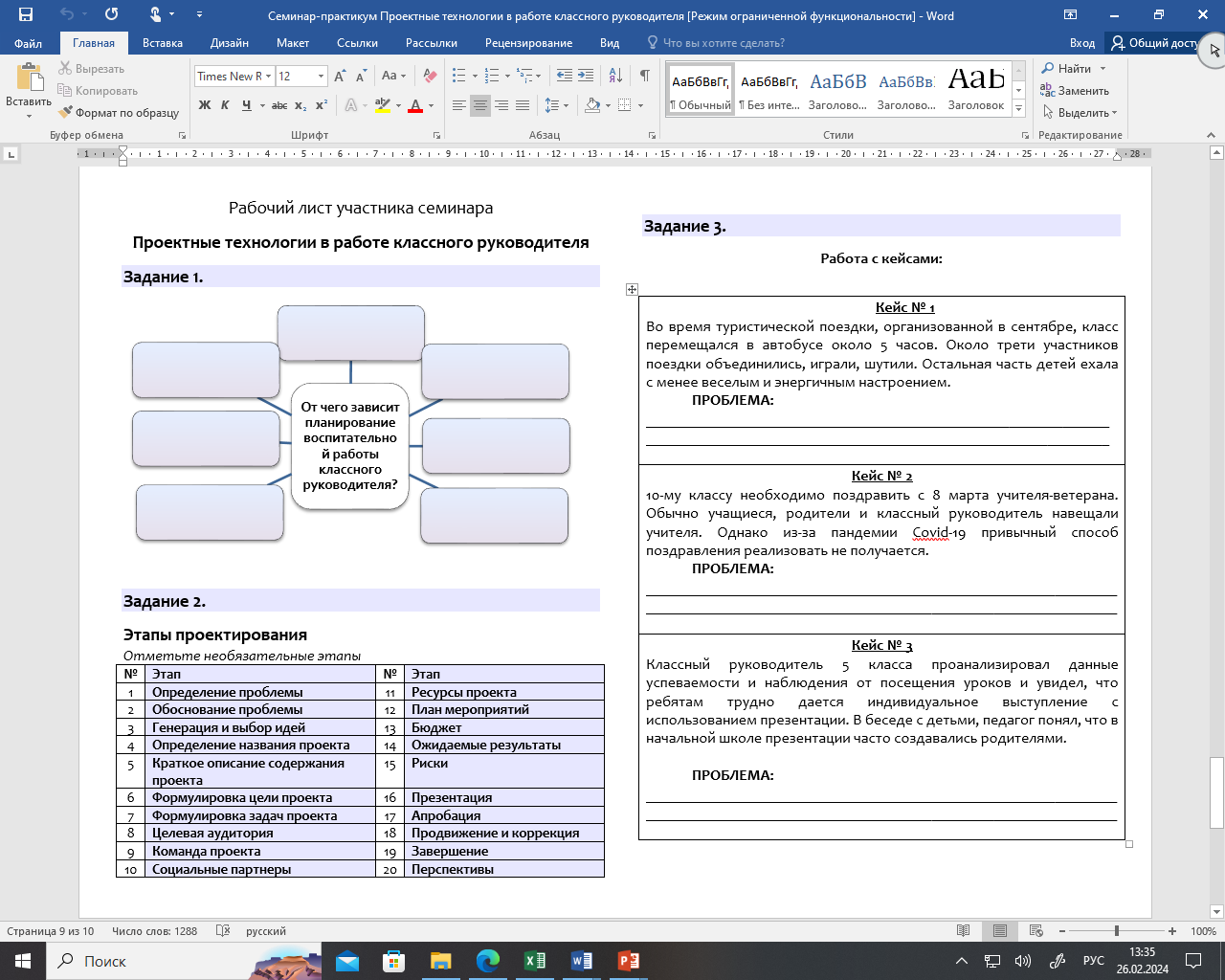 Кейс № 1
Кейс № 2
Кейс № 3
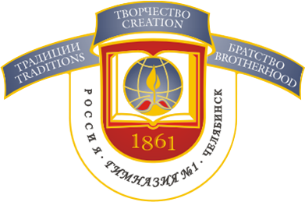 Открытый банк проектов
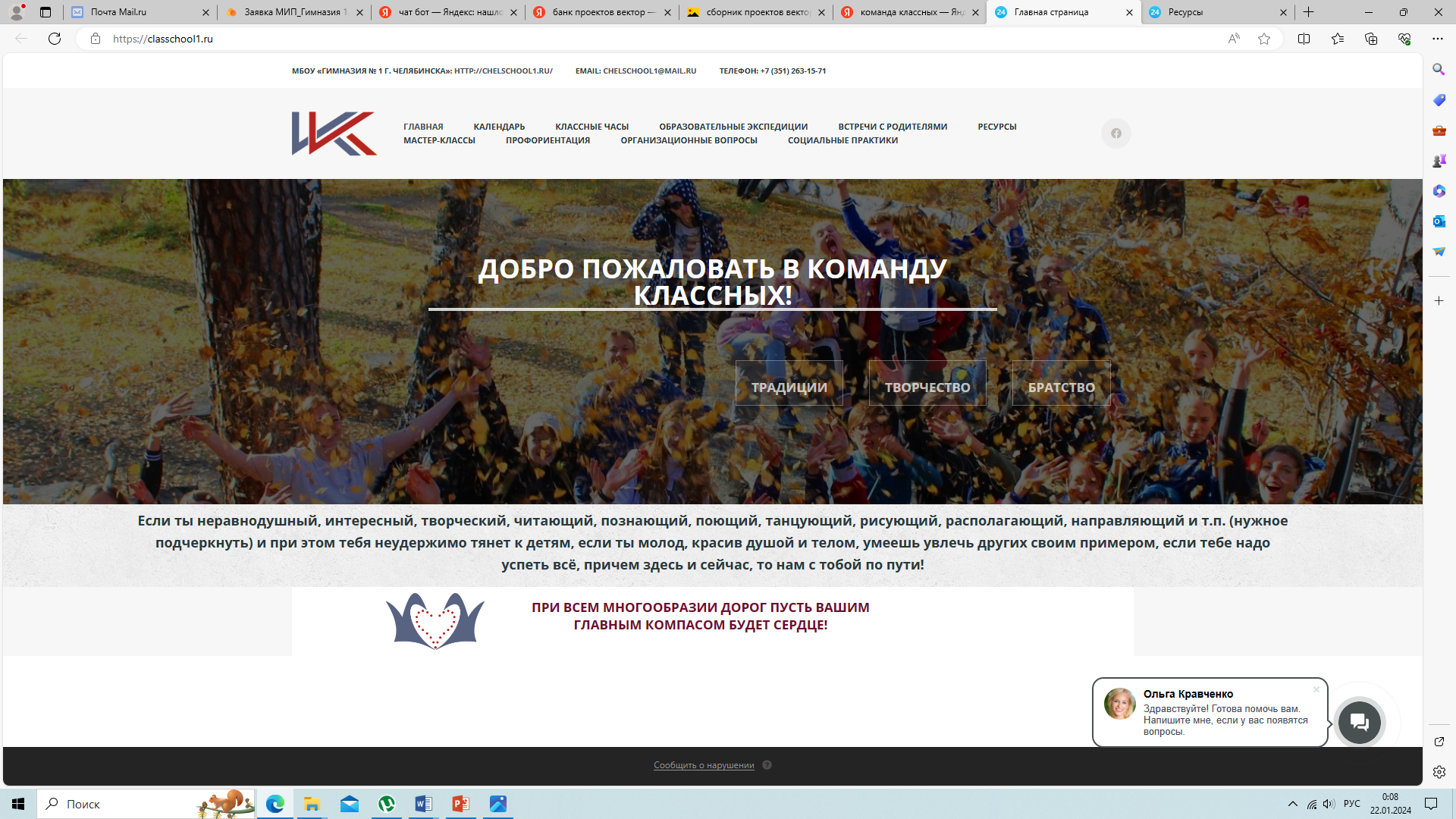 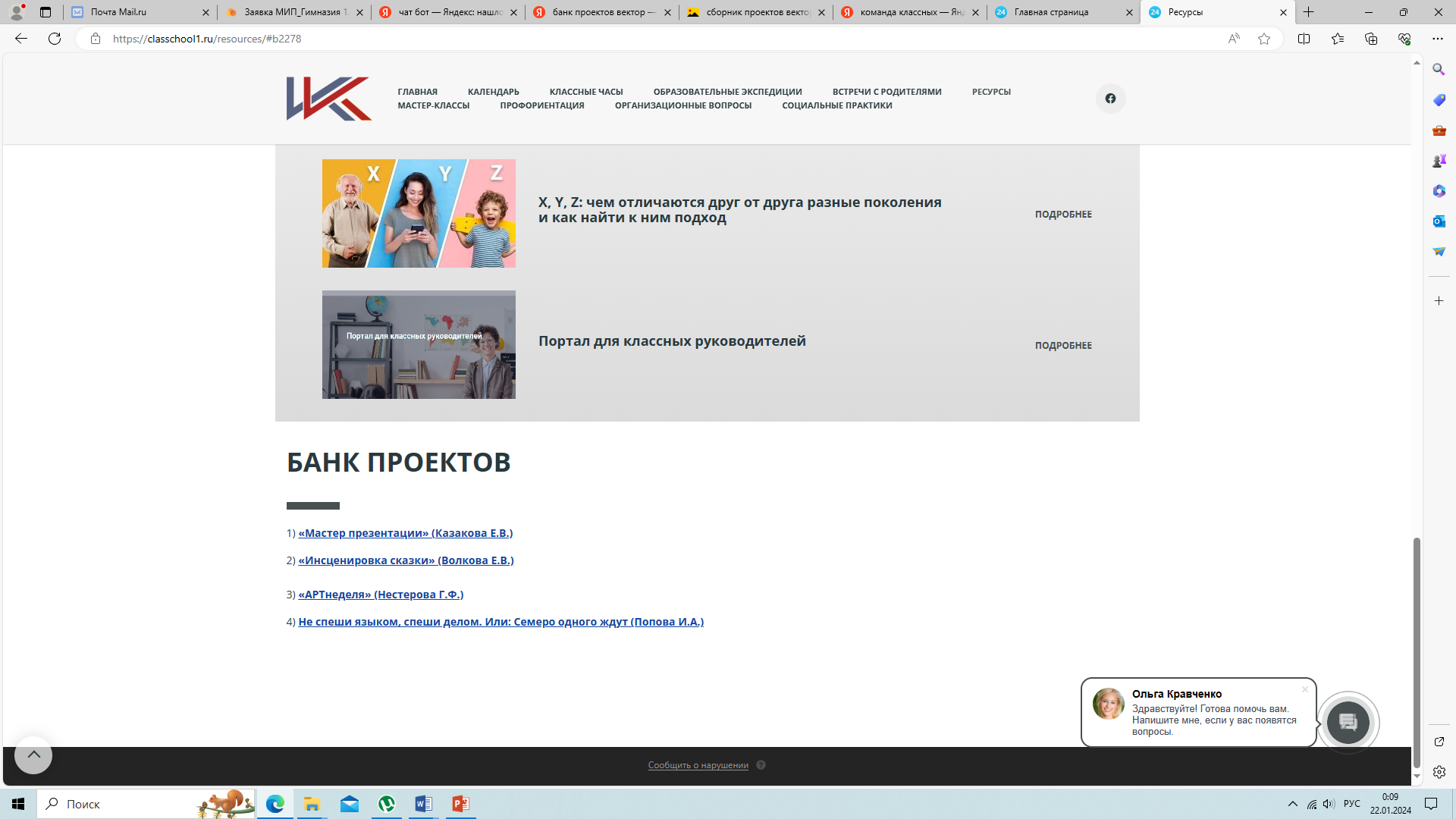 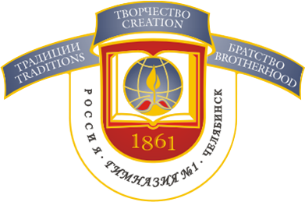 Способы преодоления трудностей в реализации проектного подхода:
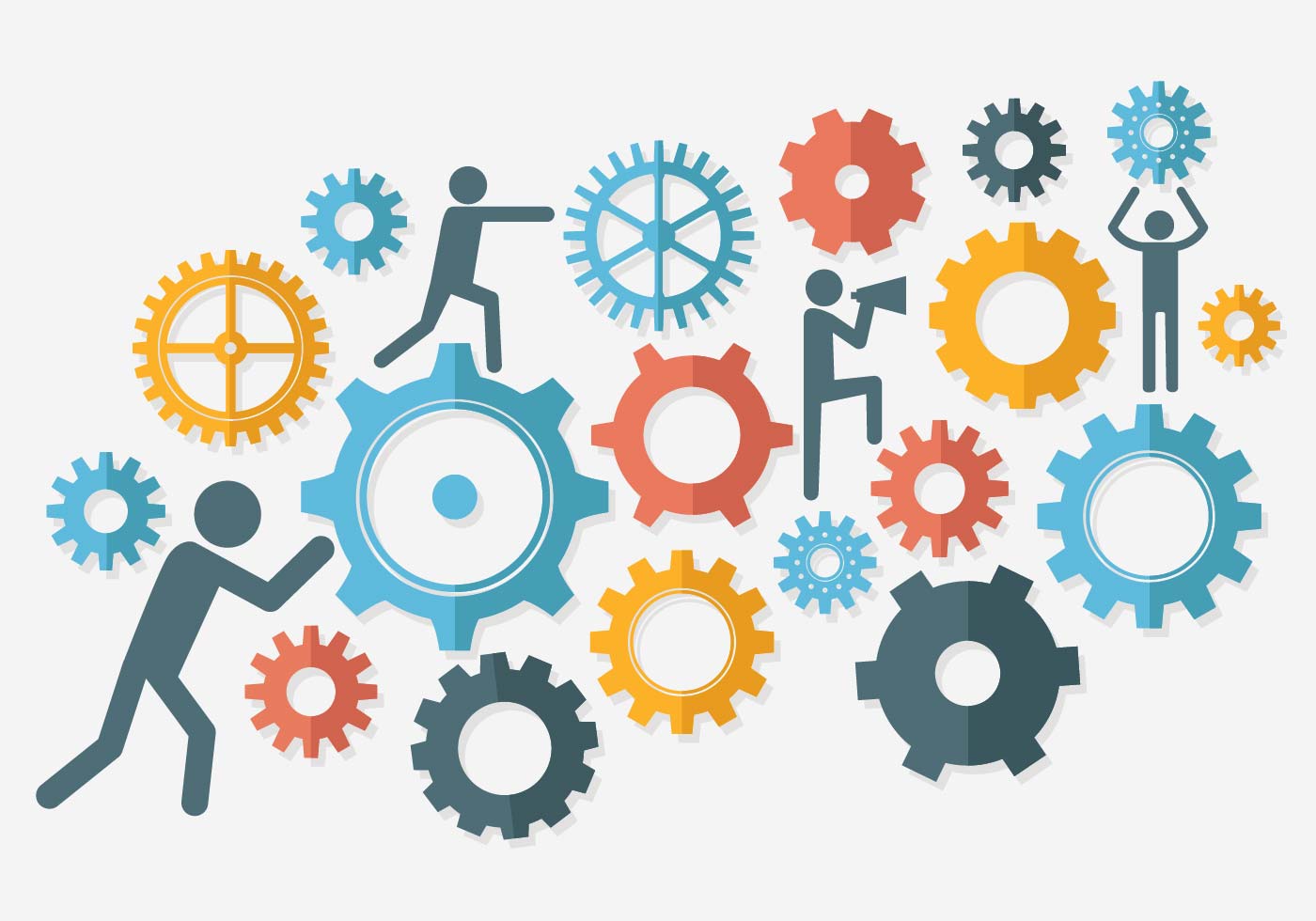 постепенное погружение в технологию;
семинары-практикумы;
фестивали-презентации проектов;
обсуждение проблем и проектов в кругу;
технология наставничества.
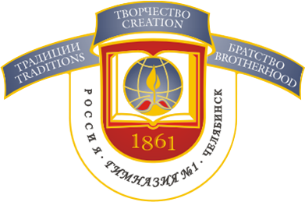 Вебинар:
 «Проектные технологии в деятельности классного руководителя: рекомендации к использованию инструментов»
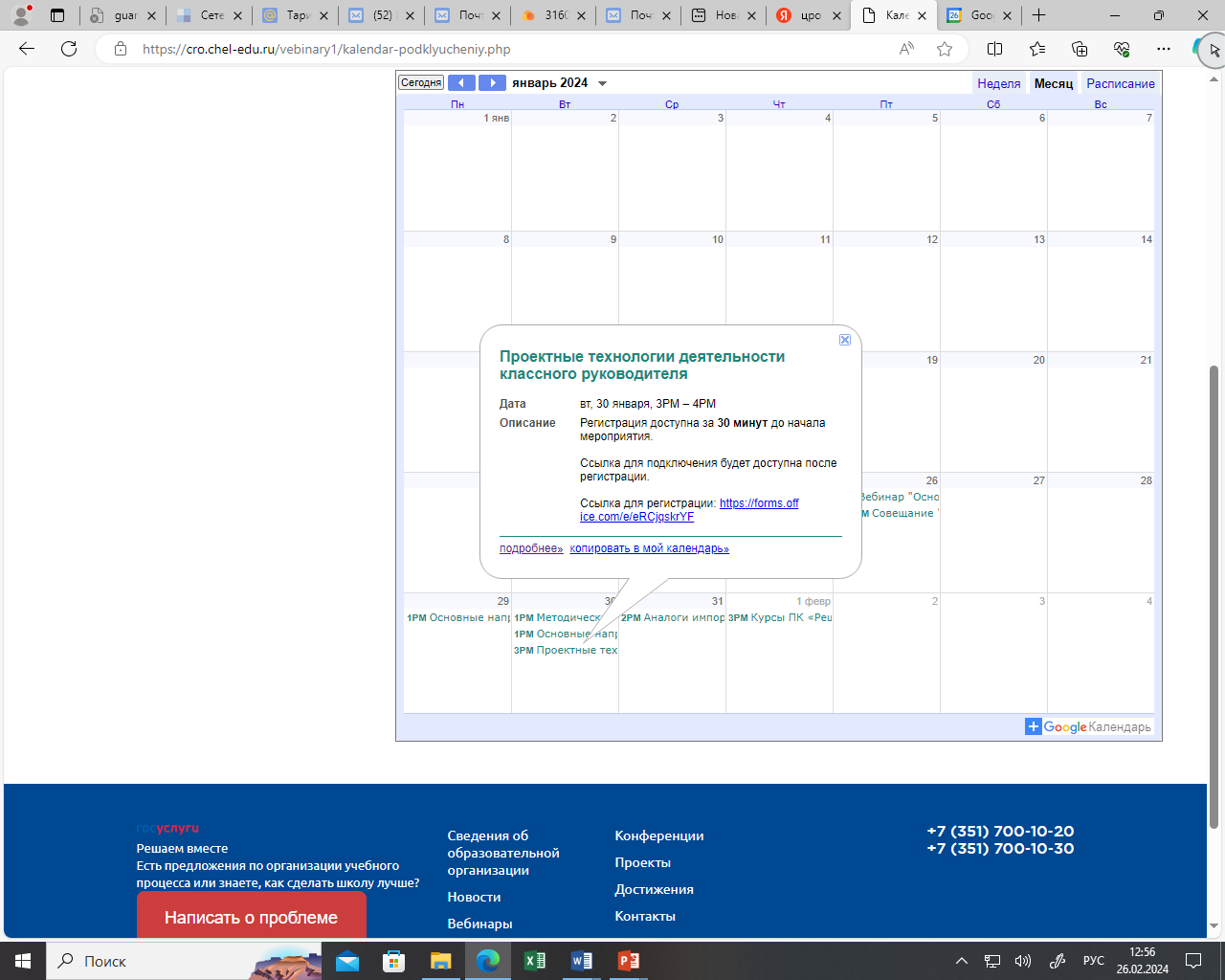 Зарегистрировано 
90 участников
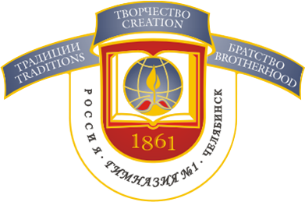 Распространение опыта в региональной системе образования
Апробация материалов обучающего семинара в рамках мастер-класса на базе стажировочной площадки по программе повышения квалификации 

«Совершенствование аналитической компетентности педагога как условие обеспечения объективности оценки качества результатов обучения». 

03.11.2023
50 участников
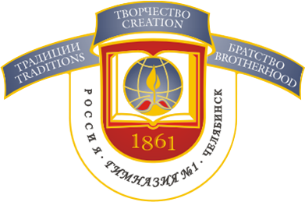 Участие в VI Всероссийском конкурсе 
«Успешная школа»
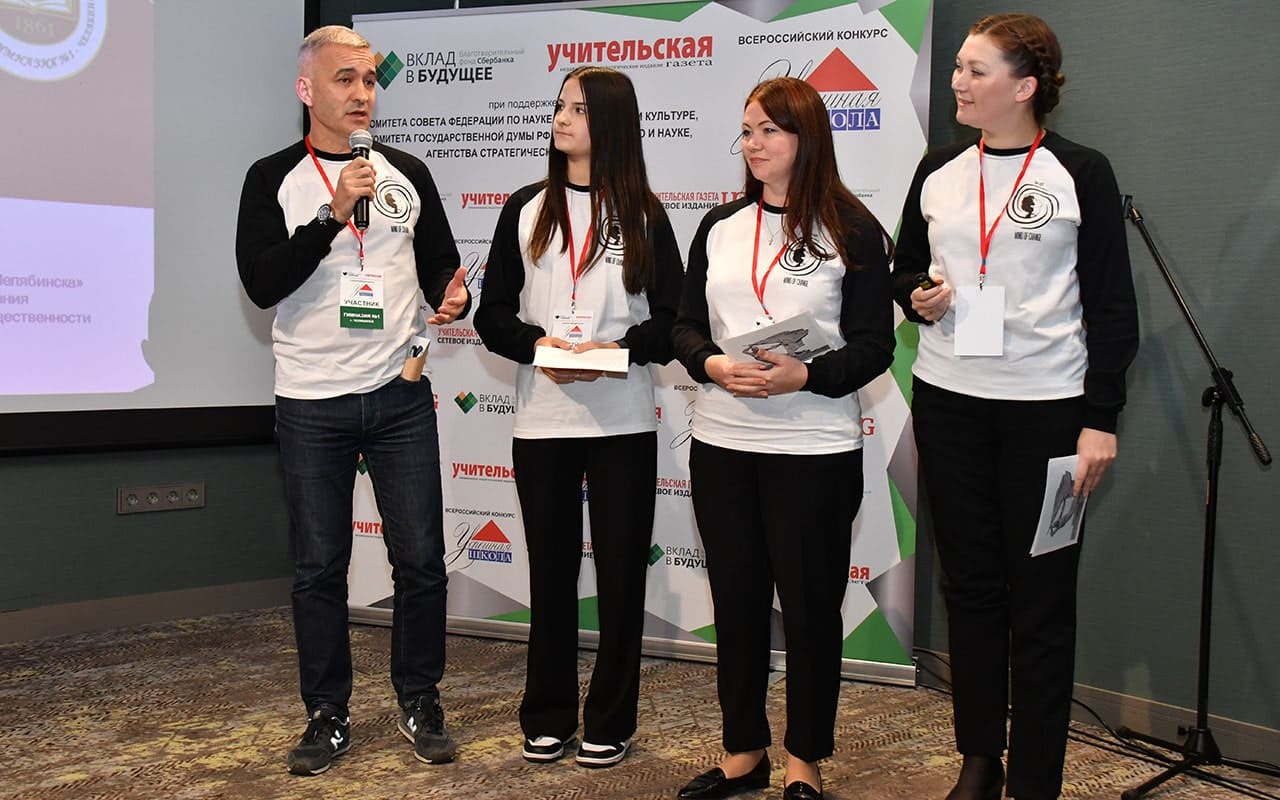 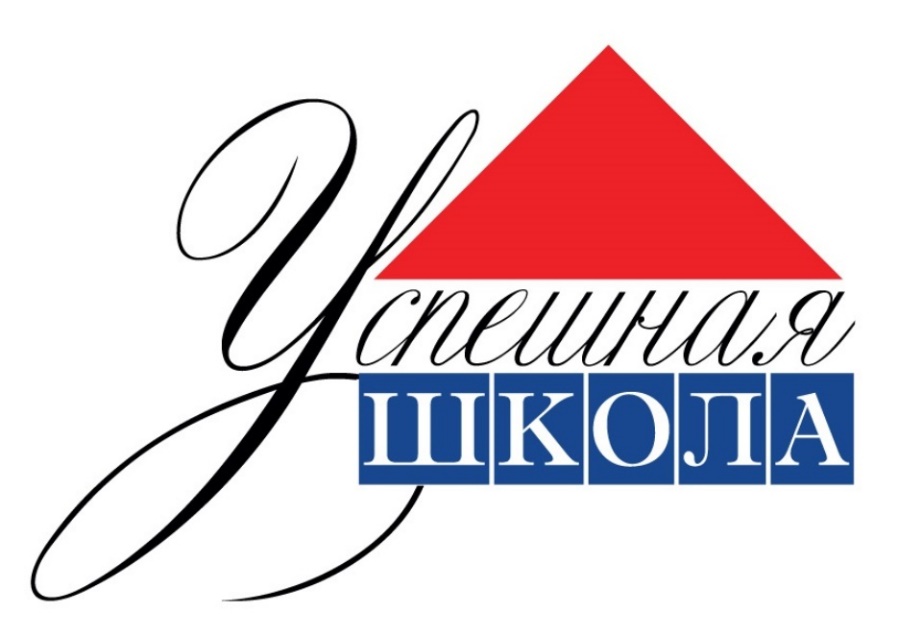 Гимназия №1 | успешнаяшкола.рф (xn--80aanvfjjdrt2dc4g.xn--p1ai)
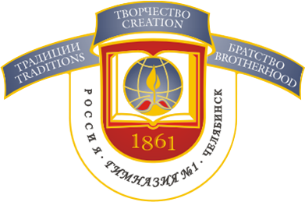 Результаты работы МИП